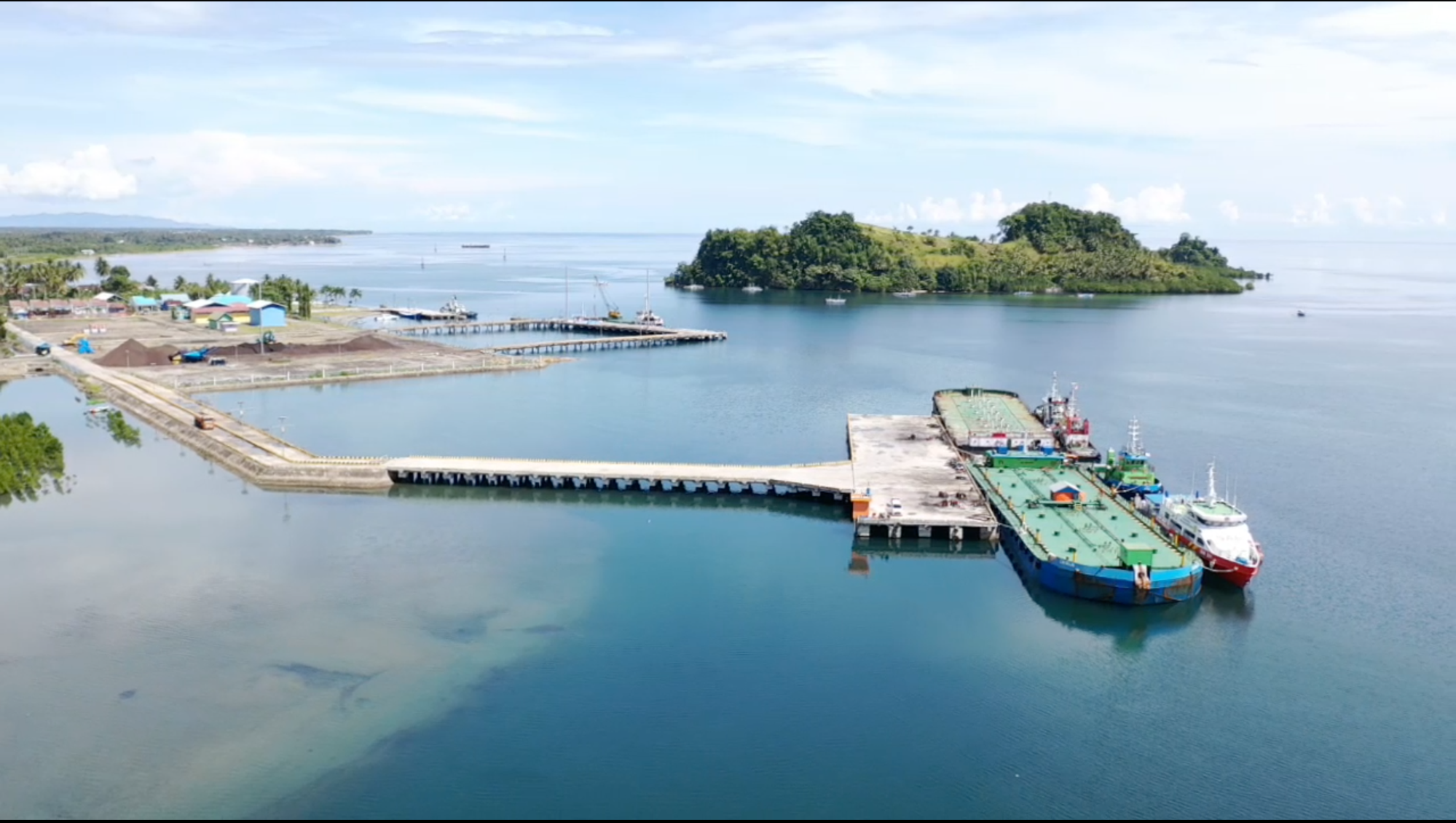 INDONESIAN TIDE GAUGES SYSTEM
Center for Geodetic Control Network and Geodynamics
GEOSPATIAL INFORMATION AGENCY OF INDONESIA (BIG)
Bayu Triyogo Widyantoro
bayu.triyogo@big.go.id
2022
Sea Level Monitoring Programs
Purpose of real time monitoring:
Mainly for mapping activities: mean sea level (MSL) for land mapping and chart datum for bathymetric mapping
Tide prediction for coastal management
Sea level rise monitoring
Tsunami Early Warning System
Tide Gauge Instrumentations
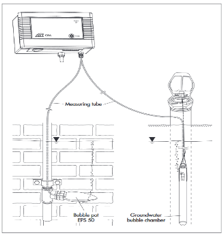 Buble gauge, located in small or big ports capable for tsunami
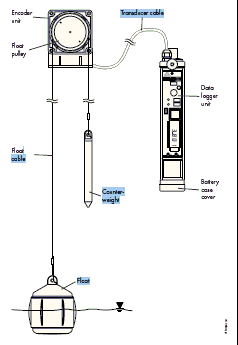 Digital float gauge, mainly for stations located in small ports not prone to tsunami.
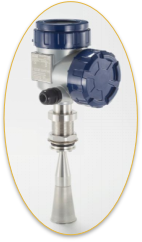 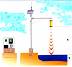 Radar gauge, mounted in tsunami capable stations
Ina-Tide Gauge System
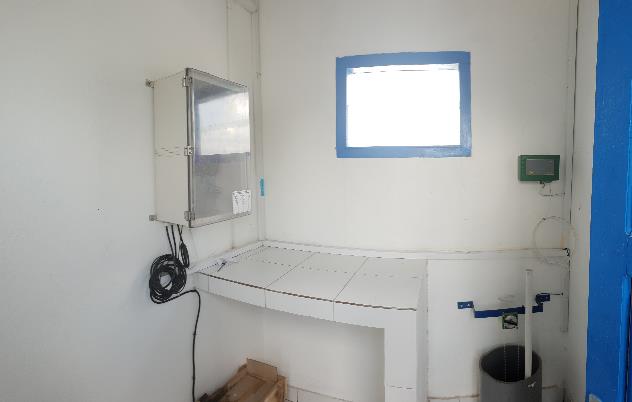 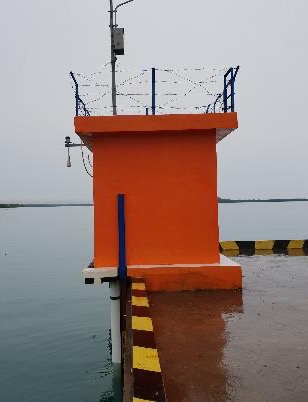 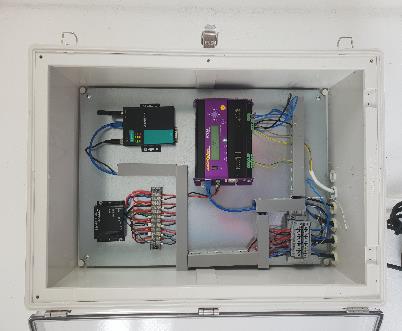 NOTE: Some TG’s has 2 sensors Bubble and 1 sensor Radar
Modem
Bubble Gauge
Radar Gauge
Data Logger
Float Gauge
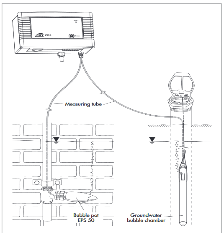 BIG-Tide Gauge System:
Sensor 1 : Bubble Gauge
Sensor 2 : Float Gauge
Sensor 3 : Radar Gauge
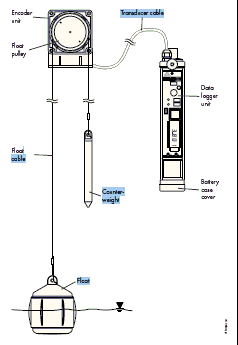 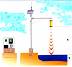 BIG’s Tide Gauges Network until 2022
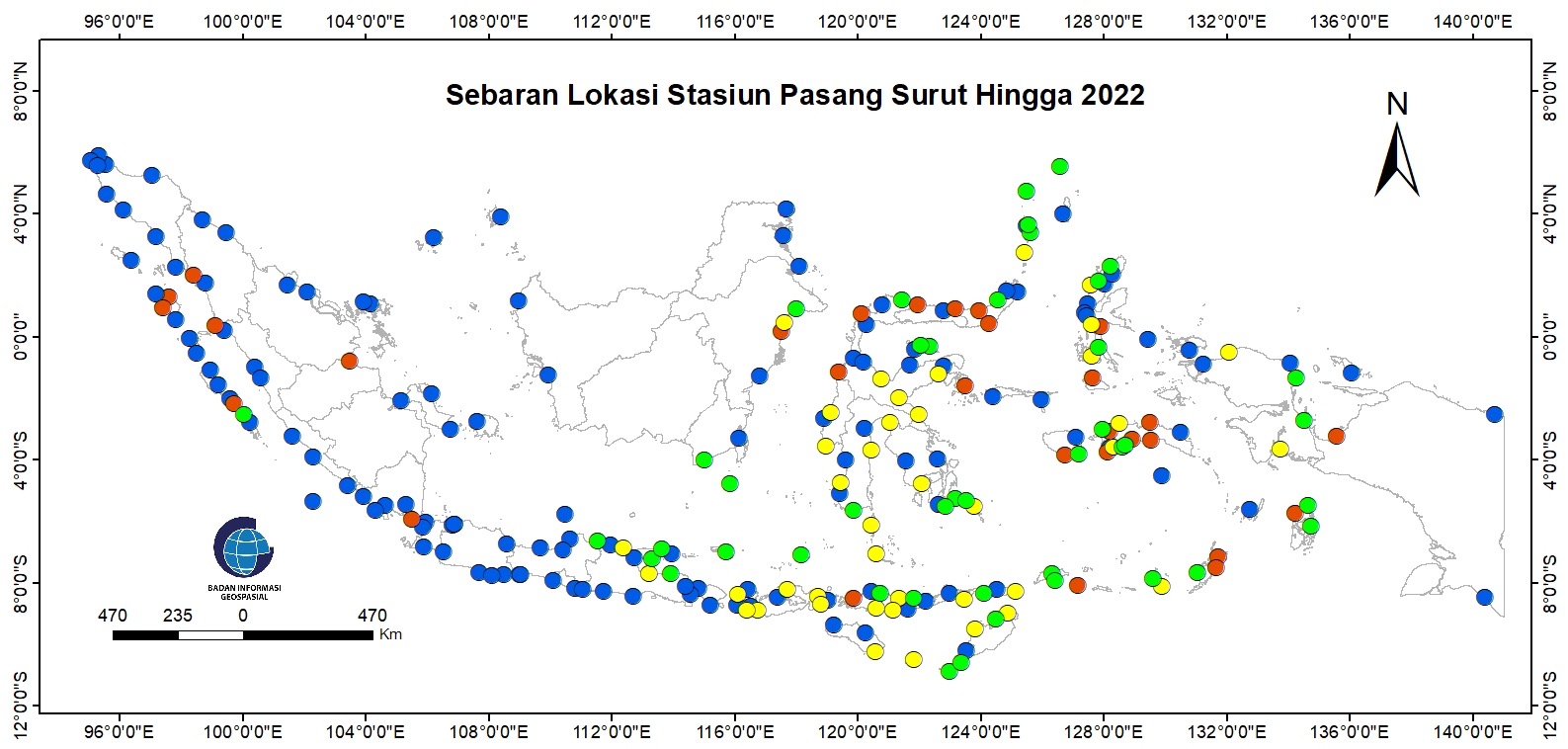 129 Stations
Data available >5 years
29 Stations
Data available <5 year
40 Stations
Developed in 2021 (data available <1 year)
40 Stations
198 + 40 St
Developed in 2022
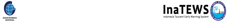 Tide Data Flow
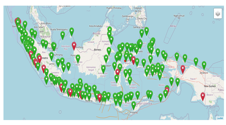 Service as streaming
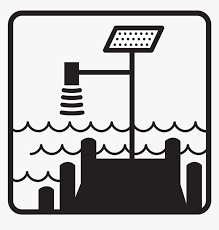 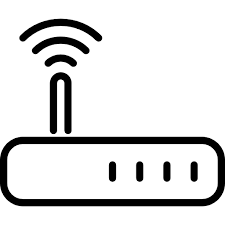 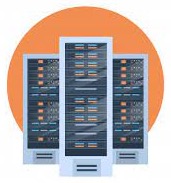 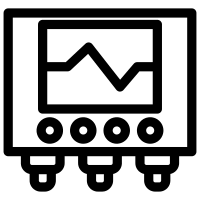 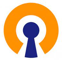 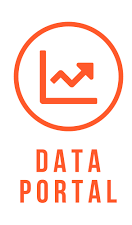 Directly send
Connect to
Recorded by
Service as File Based
Data Sharing
Data Center
Data Communication
Data Logger
Data Acquisition
6
Installation Procces
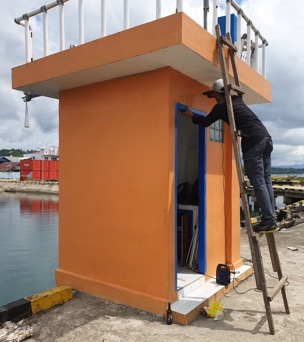 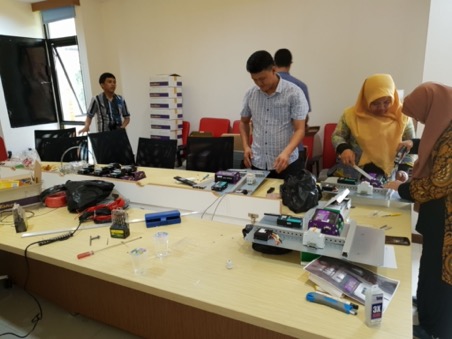 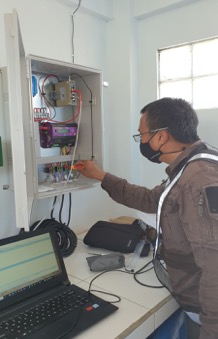 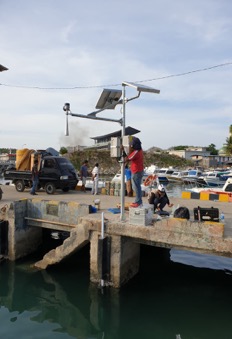 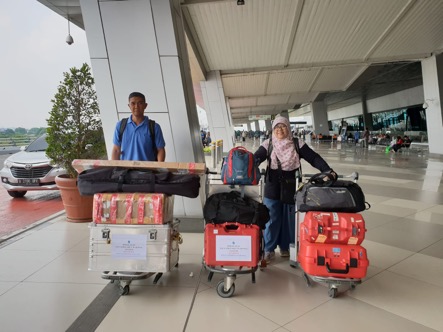 Assembling Procces at Officce
Travel to the field
Installation Procces
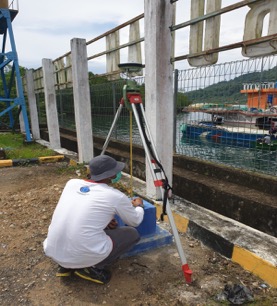 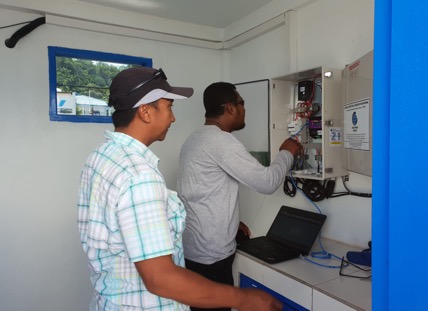 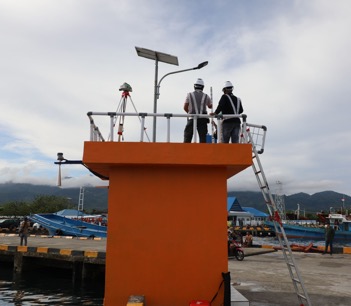 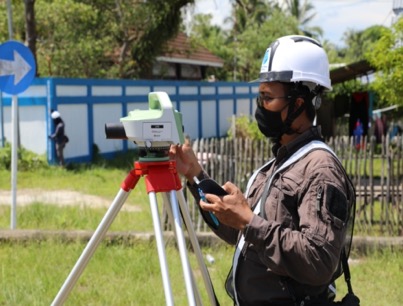 Leveling Process from Tide Rod to BM and GNSS Antenna
GNSS Observation on BM
Checking Communication
Maintenance TG
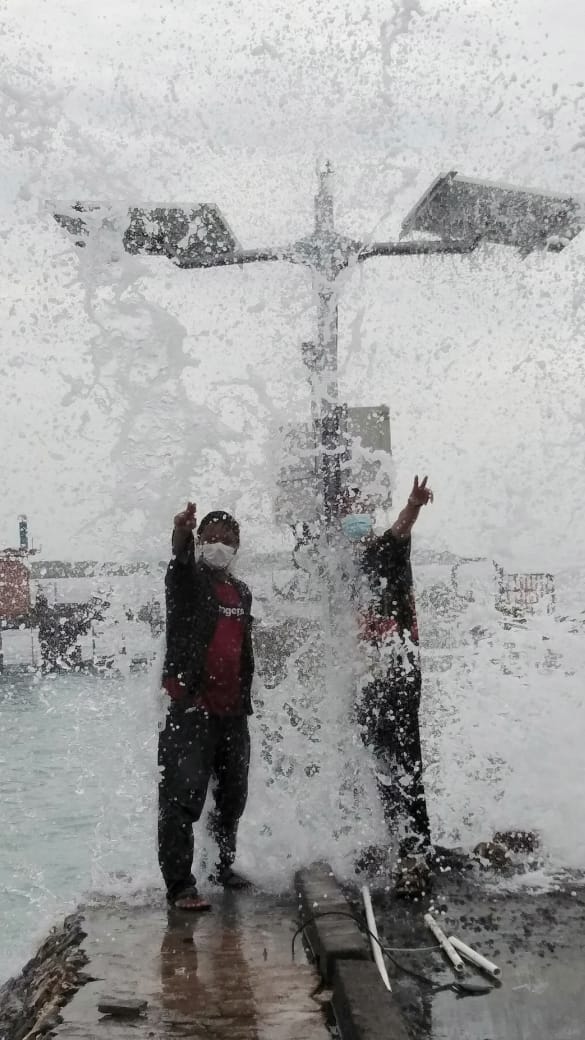 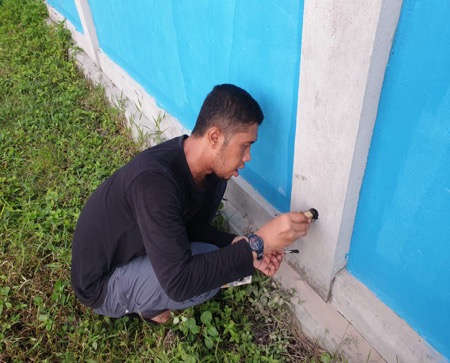 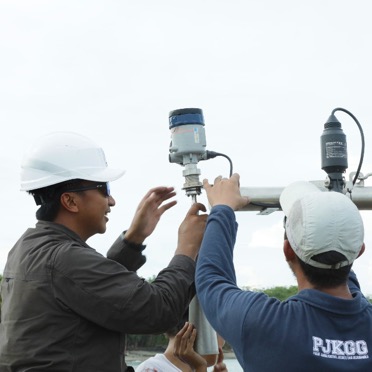 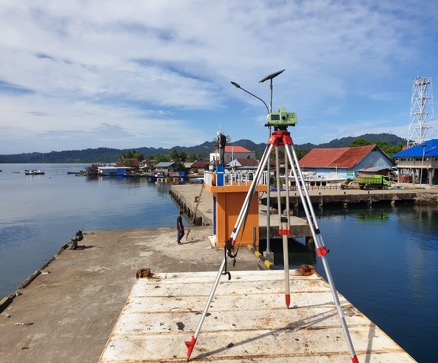 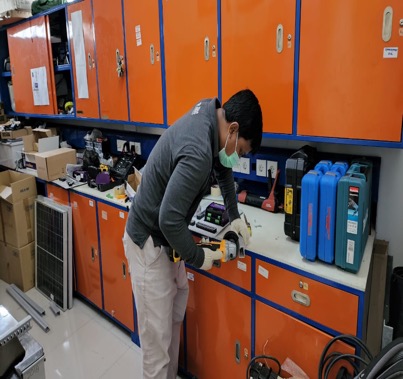 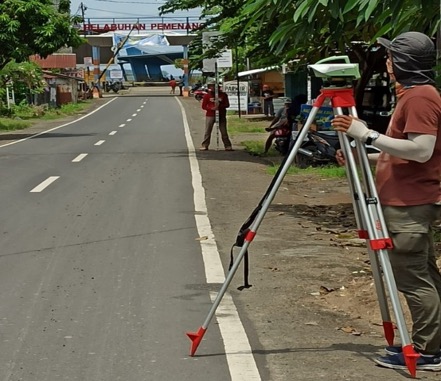 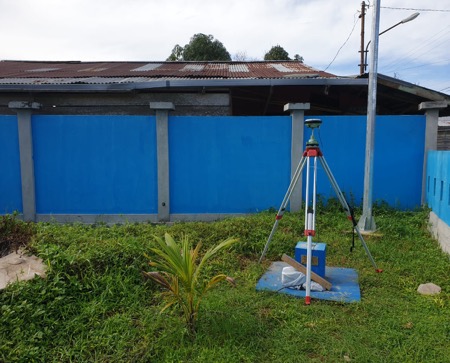 Ina-CORS Distribution (Existing & Plan 2024)
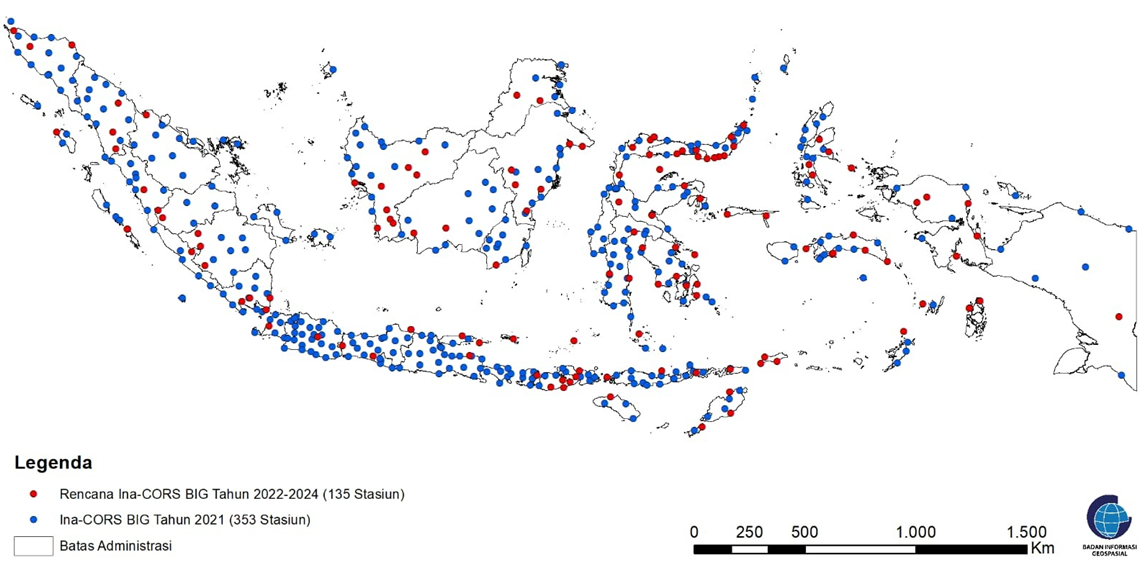 [Speaker Notes: Currently, we manage 353 Inacors stations covering the whole of Indonesia. about 250 stations are multi gnss. and we will continue to strengthen the inacors network until 2024. In the picture, we can see from the picture, the blue circle is the existing condition, while the red circle is the development plan from 2022 to 2024.]
Station Components
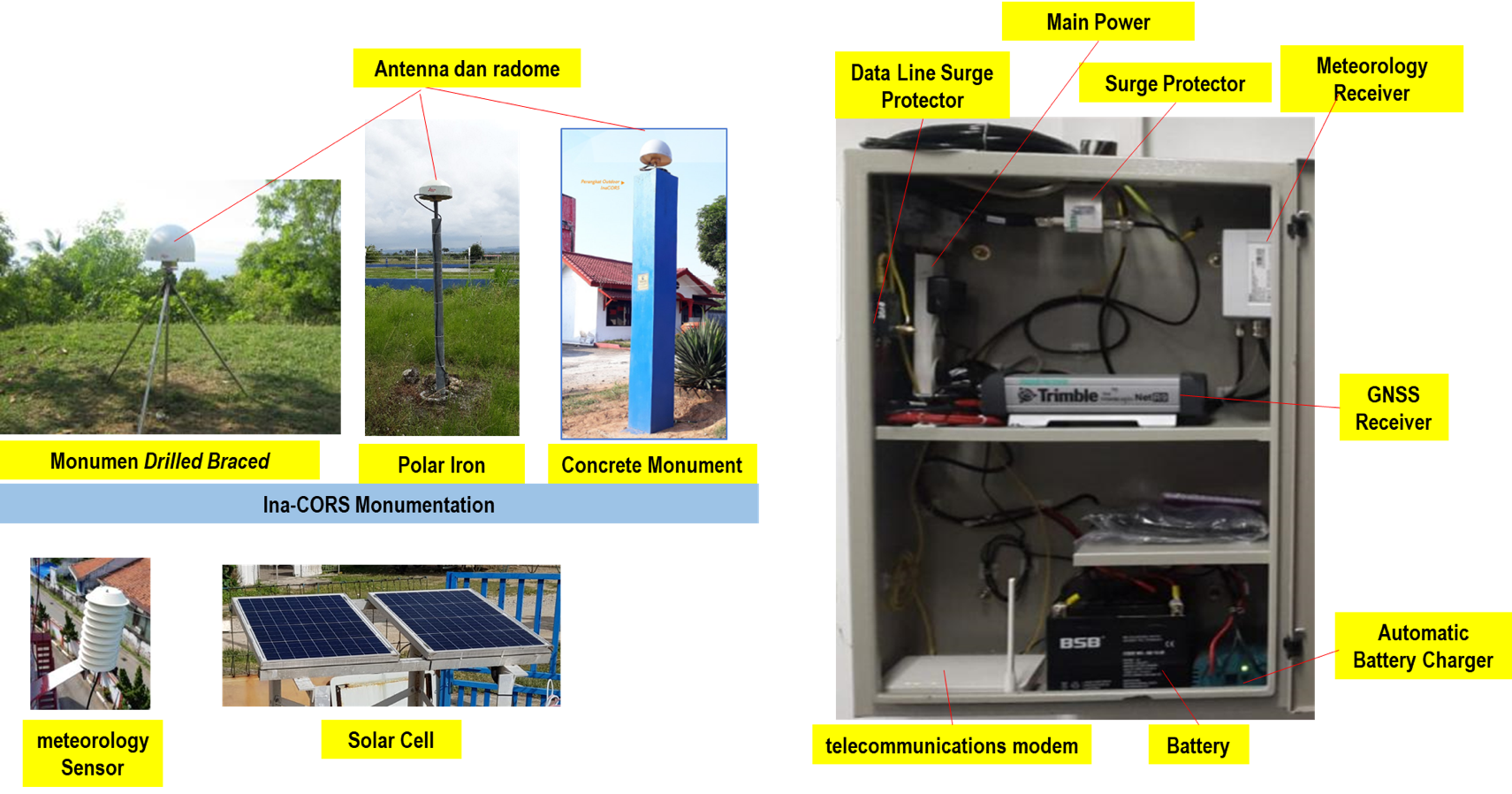 [Speaker Notes: This is the components of a station. divided into indoor and outdoor components. indoor components consist of device box, GNSS receiver, meteorology receiver, main power, battery as backup power, telecommunication modem, etc. outdoor components consist of pilar and the GNSS antenna, meteorology sensor and solar cell. all GNSS receivers and antennas used are geodetic types with a logging rate capability 1 Hz or higher.]
Acces Data
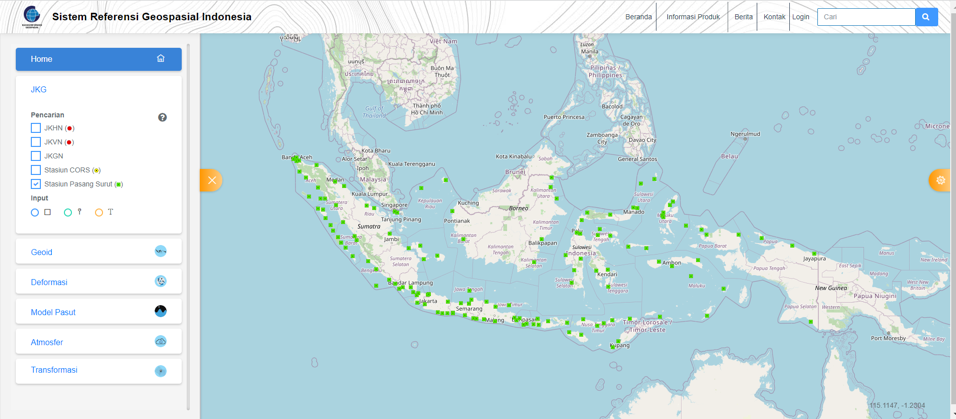 https://srgi.big.go.id
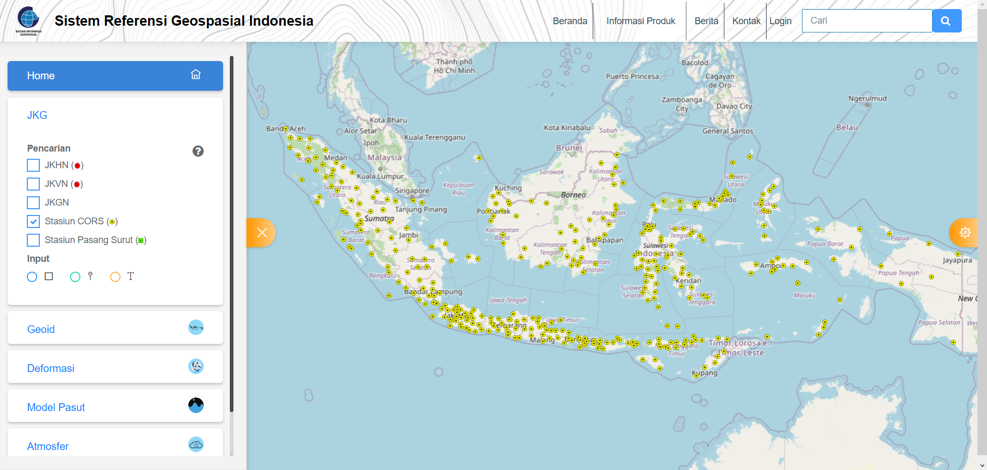 Tide gauge for disaster monitoring
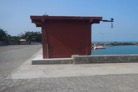 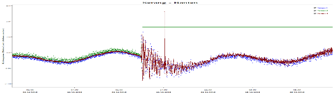 Palu EQ, 28 Sept 2018
Sunda Strait, 22 Des 2018
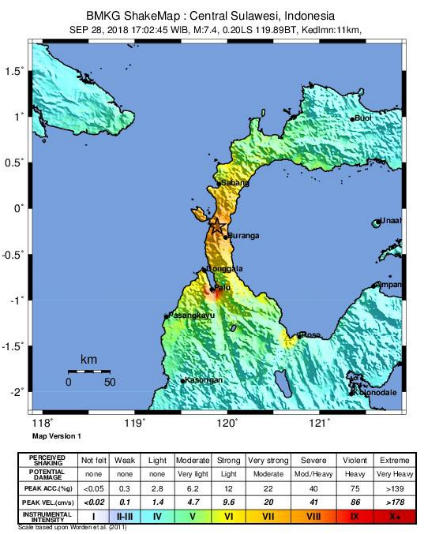 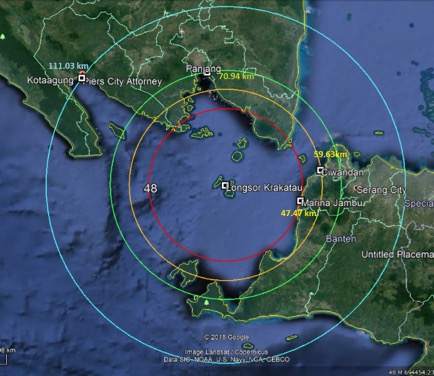 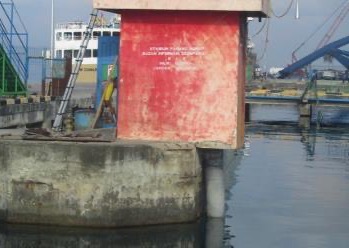 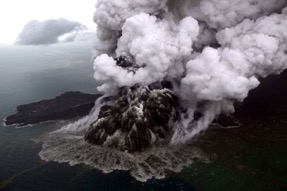 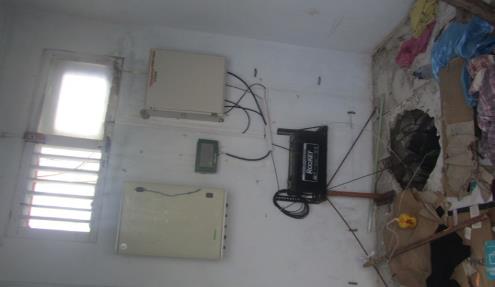 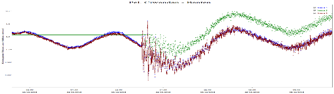 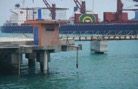 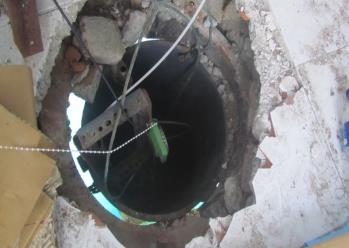 Son of Krakatoa Mt
Eruption
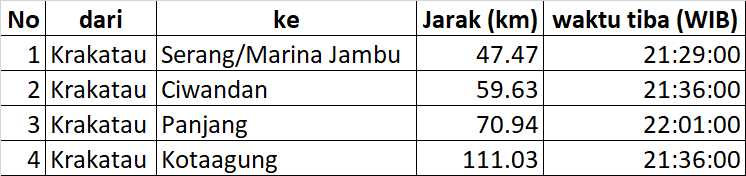 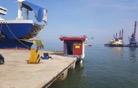 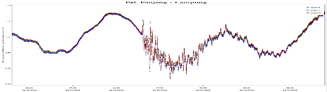 Marina Jambu (Serang)
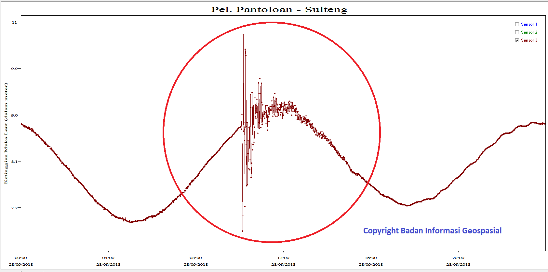 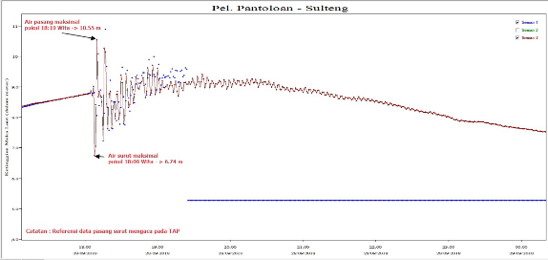 Ciwandan
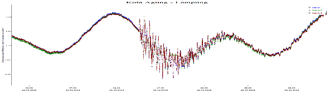 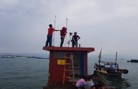 Panjang
Kota Agung
Tsunami
Tsunami
Tide gauge for disaster monitoring
Sebesi “Extra”Tide Gauge  Installed 29/01/2019
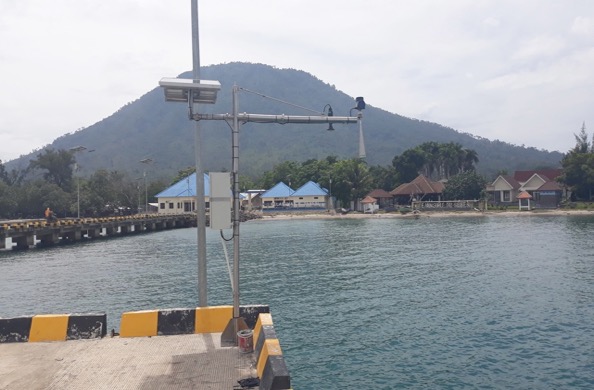 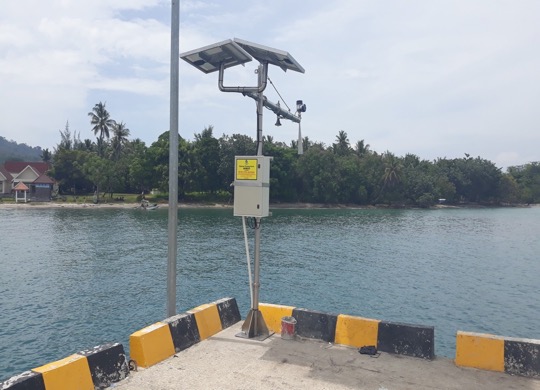 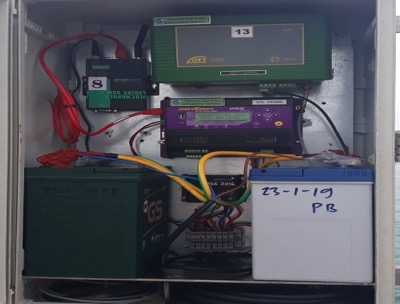 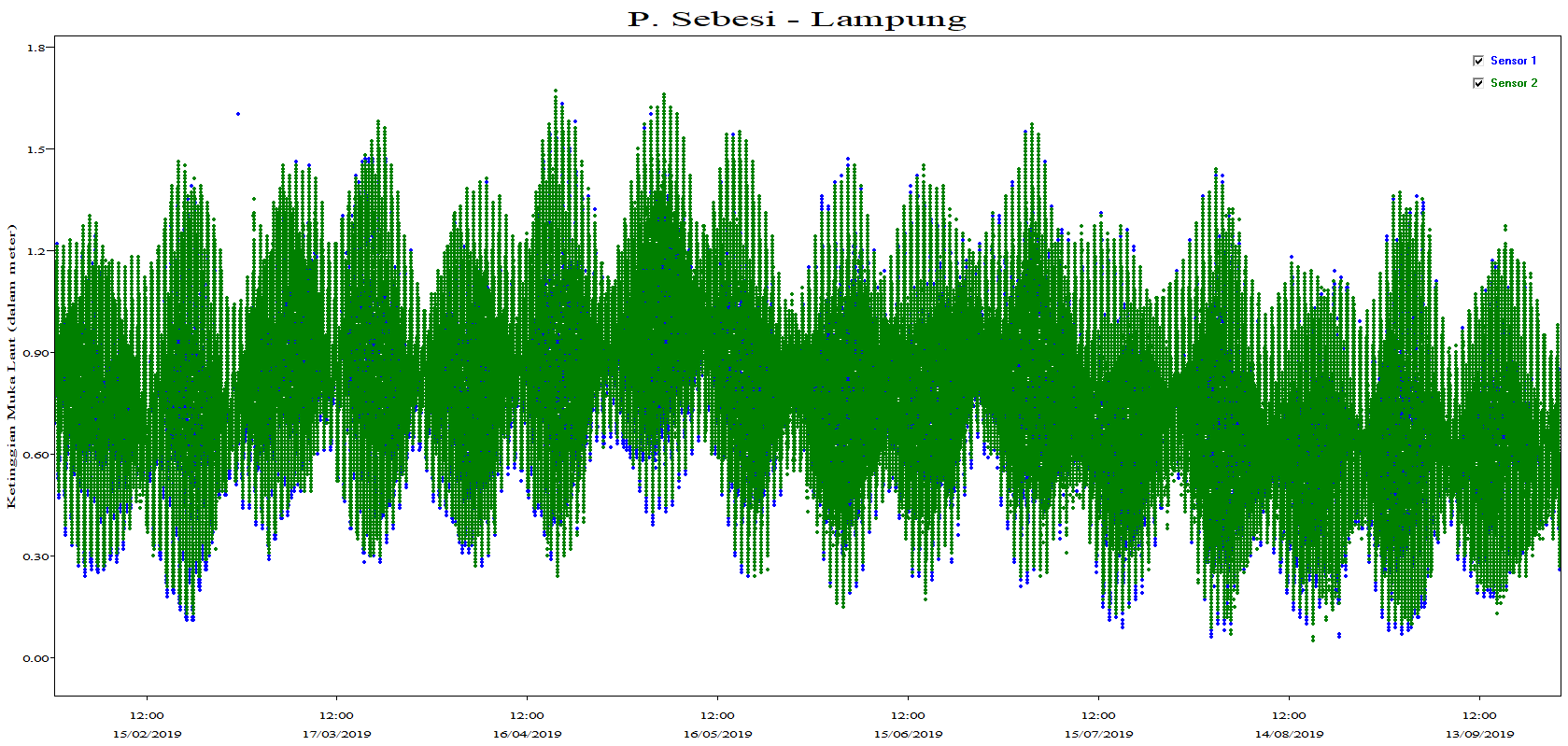 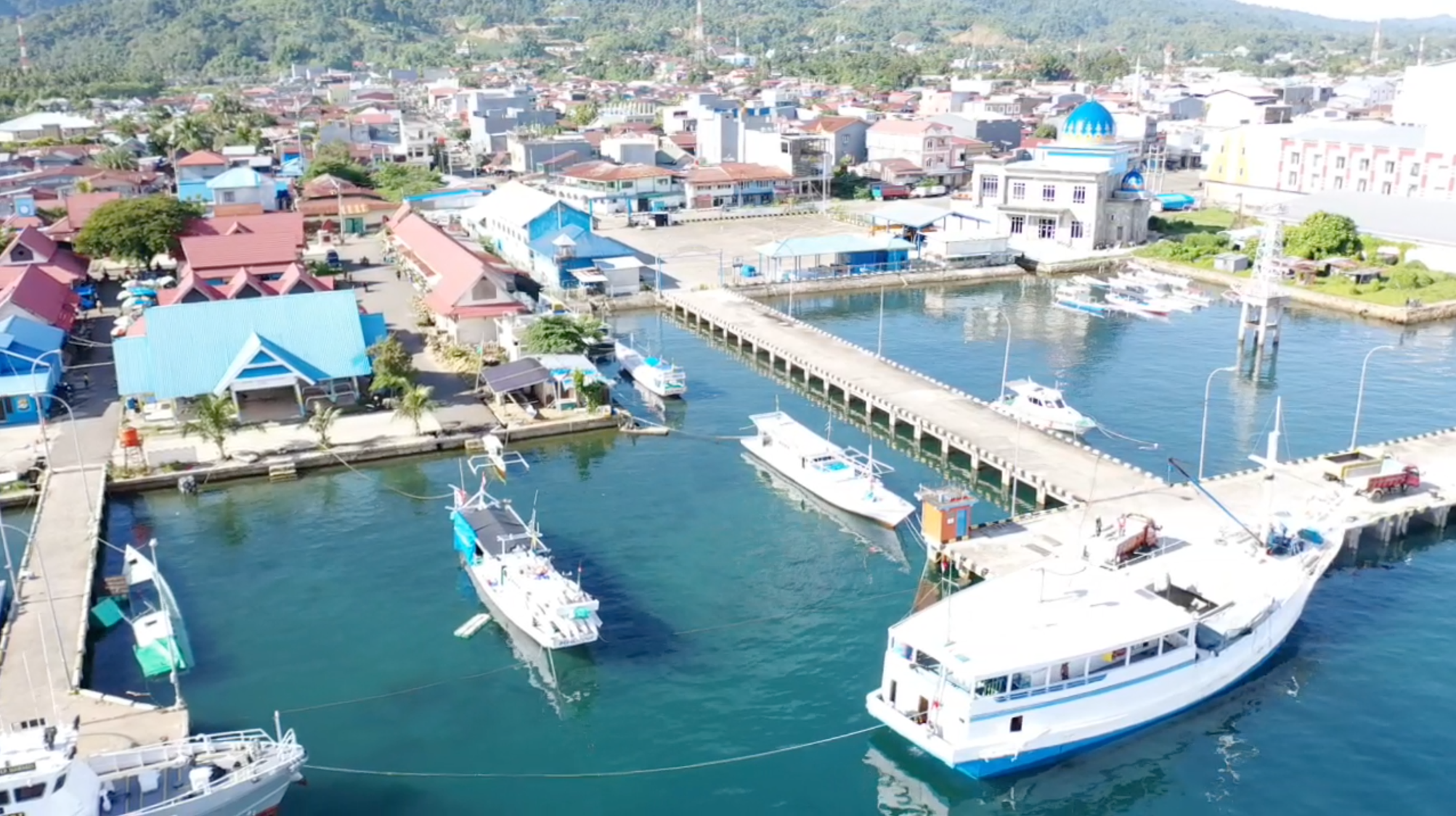 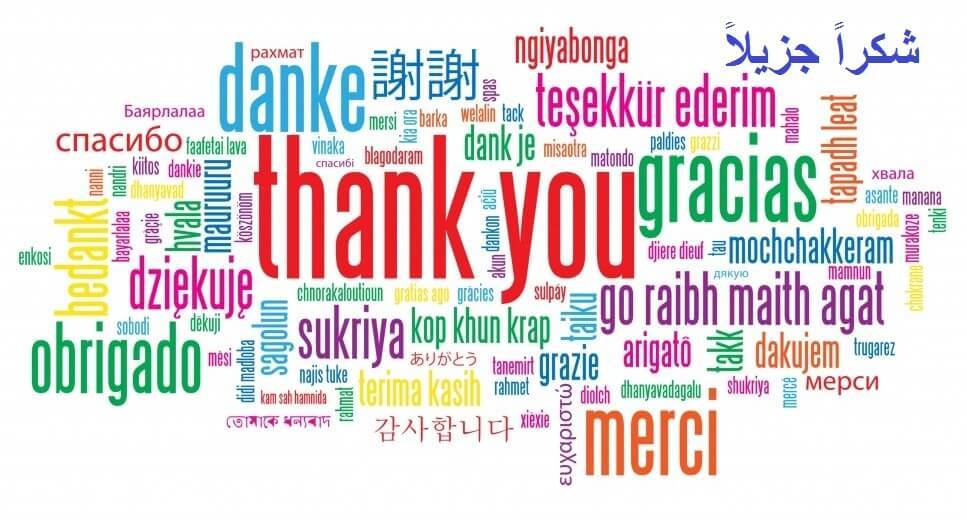